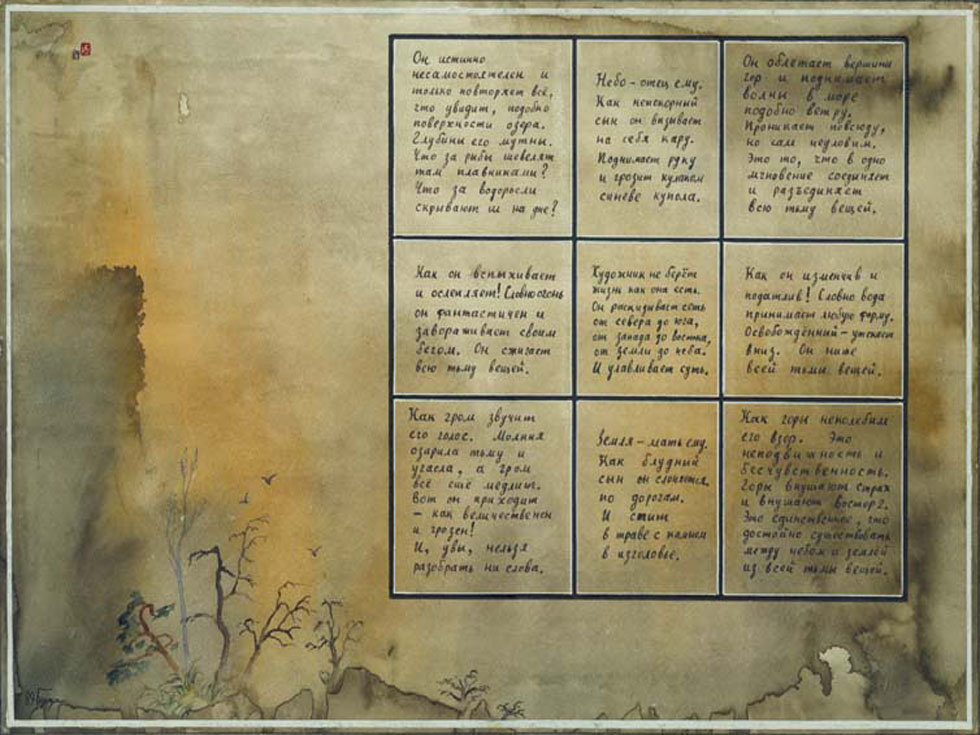 Институт Системного Программирования
Российской Академии Наук
Бурдонов Игорь Борисович
Теория конформности для функциональноготестирования программных системна основе формальных моделей
специальность 05.13.11 –
математическое и программное обеспечениевычислительных машин, комплексови компьютерных сетей 
ДИССЕРТАЦИЯ
на соискание учёной степени
доктора физико-математических наук
Москва - 2007
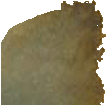 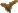 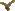 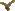 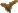 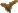 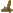 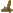 1
Теория конформности для функционального тестирования программных систем на основе формальных моделей
(40)
Игорь Борисович Бурдонов,   ИСП РАН
ТРИ ЧАСТИ:
Генерация тестовВерификация композицииПополнение спецификаций
2
Теория конформности для функционального тестирования программных систем на основе формальных моделей
(40)
Игорь Борисович Бурдонов,   ИСП РАН
Часть 1: Генерация тестов
3
Теория конформности для функционального тестирования программных систем на основе формальных моделей
(40)
1. Постановка проблемы
Игорь Борисович Бурдонов,   ИСП РАН
Постановка проблемы
4
Теория конформности для функционального тестирования программных систем на основе формальных моделей
(40)
1. Постановка проблемы
Игорь Борисович Бурдонов,   ИСП РАН
Верификация конформности
Тестирование
Реальный мир
Модельный мир
Требования
Спецификация
конформна
конформна
моделирование
Целевая
система
Реализация
Реализация


генерация
проходит
проходит
Возможность
тестирования
Необходимость
тестирования
Набор
тестов
Набор
тестов
трансляция
Требования формулируются в терминах
взаимодействия системы с окружением.

5


Теория конформности для функционального тестирования программных систем на основе формальных моделей
(40)
1. Постановка проблемы
Игорь Борисович Бурдонов,   ИСП РАН
К созданию общей теории конформности
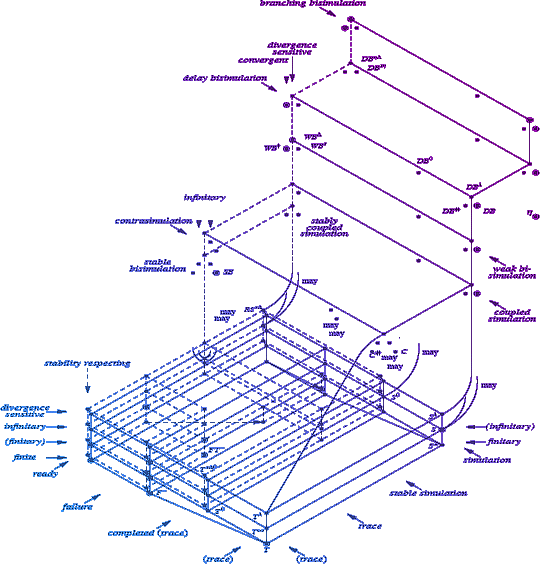 Модели:конечные автоматы(finite automata, finite state machines)и системы помеченных переходов(LTS – Labelled Transition Systems).
Семантики и конформности:В 1990-93 гг. van Glabbeek описал155 семантик взаимодействия иоснованные на нихотношения конформности.
Без учёта конформностей,специфических дляреактивных систем.
6
Теория конформности для функционального тестирования программных систем на основе формальных моделей
(40)
1. Постановка проблемы
Игорь Борисович Бурдонов,   ИСП РАН
Семантика наблюдаемого поведения
Конформность основана только на наблюдаемом поведении (без учёта внутреннего устройства реализации - состояний).Функциональное тестирование (метод «чёрного ящика») .
Тестовое воздействие = разрешение системе выполнять действие из некоторого множества действий.
 Отказ = не выполняется ни одно из разрешённых действий.
Наблюдаемые и ненаблюдаемые отказы. 
Наблюдения:
a) внешнее (наблюдаемое) действие,
b) наблюдаемый отказ.
7
Теория конформности для функционального тестирования программных систем на основе формальных моделей
(40)
1. Постановка проблемы
Игорь Борисович Бурдонов,   ИСП РАН
Примеры семантик:
Трассовая семантика (trace s.).
Семантика завершённых трасс (completed trace s.).
Семантика трасс с отказами (failure trace s. или refusal s.).
Семантика для реактивных систем без блокировок стимулов,   с наблюдением стационарности (отсутствие реакций, quiescence).   Отношение ioco – input-output conformance.
Семантика для реактивных систем с наблюдаемыми блокировками   стимулов и стационарностью.   Отношение ioco - модификация ioco с блокировками стимулов.
Семантика для систем с мультиканалами стимулов и реакций   – MIOTS – Multi Input-Output Transition Systems.   Отношение mioco – модификация ioco с частичной стационарностью   (для каждого выходного канала).
За рамками класса остаются симуляции – отношения, основанные на соответствии состояний реализации и спецификации.
8
Теория конформности для функционального тестирования программных систем на основе формальных моделей
(40)
1. Постановка проблемы
Игорь Борисович Бурдонов,   ИСП РАН
Семантика ненаблюдаемого поведения
Ненаблюдаемые отказы.
Ненаблюдаемые действия – обозначаются символом .
Дивергенция = бесконечная последовательность -действий.
Запрещённое поведение.
Тестирование должно избегать:
ненаблюдаемых отказов,
попыток выхода из дивергенции,
запрещённого поведения.
9
Теория конформности для функционального тестирования программных систем на основе формальных моделей
(40)
1. Цель работы
Игорь Борисович Бурдонов,   ИСП РАН
Цель работы
Создание теории конформности, которая: 
Применима для класса семантик взаимодействия, основанных на наблюдаемом поведении, с параметризацией обобщённой конформности семантикой из этого класса. 
Позволяет описывать в спецификации случаи, когда ненаблюдаемые отказы, дивергенция и запрещённое поведение допустимы в реализации, а не просто запрещает их всегда. 
Развита до уровня алгоритмов генерации тестов.
10
Теория конформности для функционального тестирования программных систем на основе формальных моделей
(40)
1. Основные задачи
Игорь Борисович Бурдонов,   ИСП РАН
Основные задачи
Формализация тестового эксперимента для определения класса семантик взаимодействия, основанных на наблюдаемом поведении. 
Введение концепции безопасного тестирования для заданной семантики взаимодействия, избегающего a) ненаблюдаемых отказов, b) попыток выхода из дивергенции и c) разрушения. 
Введение гипотезы о безопасности, описывающей класс реализаций, безопасно-тестируемых для данной спецификации в данной семантике взаимодействия.
Введение безопасной конформности, описывающей подкласс безопасно-тестируемых реализаций, конформных данной спецификации в данной семантике взаимодействия.
Алгоритм генерации полного набора тестов.
11
Теория конформности для функционального тестирования программных систем на основе формальных моделей
(40)
1.1. Формализация тестового эксперимента
Игорь Борисович Бурдонов,   ИСП РАН
Задача 1:Формализация тестового эксперимента
12
Теория конформности для функционального тестирования программных систем на основе формальных моделей
L - алфавит внешних действий,
R(L) - наблюдаемые отказы,
Q(L) - ненаблюдаемые отказы,
(R)(Q)=L. RQ=.
R/Q-семантика
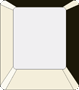 B
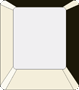 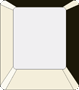 A
C
(40)
1.1. Формализация тестового эксперимента
Игорь Борисович Бурдонов,   ИСП РАН
Параметризуемая машина тестирования
наблюдение
внешнее действие  zA
отказ AR
управление
кнопки “A”,“B”,“C”,… где A,B,C,…RQ
кнопка “A” разрешает действия zA


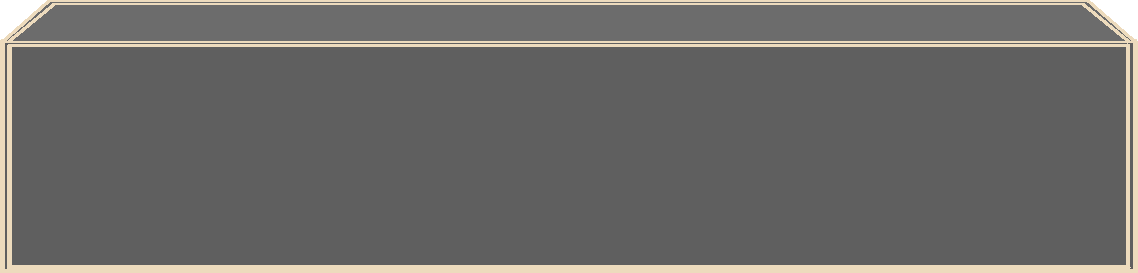 z

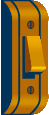 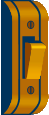 ...
чёрный ящик, в котором реализация
13

Теория конформности для функционального тестирования программных систем на основе формальных моделей
(40)
1.1. Формализация тестового эксперимента
Игорь Борисович Бурдонов,   ИСП РАН
Трассы наблюдений
Результат тестового эксперимента – трасса наблюдений:последовательность действий и отказов (множеств действий),быть может, заканчивающаяся символом  (дивергенция)или  (разрушение = запрещённое поведение).
По умолчанию, только конечные трассы.
R-трасса – это трасса, в которой все отказы из семейства R
(для заданной R/Q-семантики).
Множество R-трасс с определённым набором свойств называется трассовой моделью или R-моделью.
14
Теория конформности для функционального тестирования программных систем на основе формальных моделей
(40)
1.2. Безопасное тестирование
Игорь Борисович Бурдонов,   ИСП РАН
Задача 2: Безопасное тестирование
Предположение: Конечная последовательность действий выполняется конечное время, а бесконечная последовательность (в частности, дивергенция) выполняется бесконечно долго.
Тестирование должно заканчиваться за конечное время.
Тестирование не должно разрушать реализацию.
Нет бесконечных цепочек нажатий кнопок и наблюдений (1).
Тестирование безопасно, то есть нет
ненаблюдаемых отказов (1),
попыток выйти из дивергенции (1),
разрушения (2).
через конечное время после тестового воздействия гарантируется наблюдение
15
Теория конформности для функционального тестирования программных систем на основе формальных моделей
(40)
2. Безопасность и конформность
Игорь Борисович Бурдонов,   ИСП РАН
Задача 3:Безопасность и конформность. Генерация тестов.Трассовая и LTS-модели
16
Теория конформности для функционального тестирования программных систем на основе формальных моделей
(40)
2. Безопасность и конформность
Игорь Борисович Бурдонов,   ИСП РАН
Машина тестирования и две модели
3 (теорема_11):
Если внутрь чёрного ящика машины тестирования поместить LTS, то будет наблюдаться множество трасс этой LTS.
1 (теорема_5):
Множество трасс наблюдений на машине тестирования является трассовой моделью.
Машинатестирования
Трассоваямодель
LTS-модель
2 (теоремы_12_и_13):
По трассовой модели можно построить LTS, имеющую то же множество трасс.
17
Теория конформности для функционального тестирования программных систем на основе формальных моделей
(40)
2. Безопасность и конформность
Игорь Борисович Бурдонов,   ИСП РАН
Две модели
LTS-модель
Трассоваямодель
…
LTS-модель
Определение отношенийбезопасности и конформности.
Генерация тестов.
Определение композиции.
18
Теория конформности для функционального тестирования программных систем на основе формальных моделей
(40)
2. Безопасность и конформность
Игорь Борисович Бурдонов,   ИСП РАН
LTS-модель
LTS-модель – это совокупность S=LTS(VS,L{},ES,s0), где:VS – множество состояний, L – алфавит внешних действий, ESVS(L{,})VS – множество переходов, s0VS – начальное состояние,  - разрушение,  - внутреннее действие.
Состояние стабильно, если из него не выходят - и -переходы.
Отказ возможен в стабильном состоянии – это любое множество внешних действий, по которым нет переходов из состояния. Изображается виртуальной петлёй, помеченной отказом.
Состояние  дивергентно, если в нём начинается бесконечный -маршрут. Дивергенция изображается виртуальным -переходом.
19
Теория конформности для функционального тестирования программных систем на основе формальных моделей
(40)
2. Безопасность и конформность
Игорь Борисович Бурдонов,   ИСП РАН
Безопасные кнопки и безопасные R-трассы
В реализации: P safe in  after ,
если при безопасном тестировании кнопку “P” можно нажимать после R-трассы , то есть трасса не продолжается:
a) ненаблюдаемым отказом P (соответствующим кнопке “P”),b) дивергенцией, c) действием zP и далее разрушением.
В спецификации: P safe by  after  - любое отношение, отличающееся от safe in только для Q-кнопок.
Необходимое условие безопасности Q-кнопки “P”:
выполнены условия b) и c) и трасса продолжается неким действием zP.
Условие «полноты»: 
Если для действия z есть кнопки, для которых выполнено необходимое условие, то хотя бы одна из них безопасна (Q-кнопка или R-кнопка).
Безопасные R-трассы реализации и спецификации.
20
Теория конформности для функционального тестирования программных систем на основе формальных моделей
(40)
2. Безопасность и конформность
Игорь Борисович Бурдонов,   ИСП РАН
Гипотеза о безопасностии безопасная конформность
Реализация безопасна для спецификации  safe for  :
Если спецификация не разрушается с самого начала,то реализация тоже не разрушается с самого начала.
Если после общей безопасной трассы кнопка безопасна в спецификации, то она безопасна и в реализации.
Реализация конформна спецификации  saco  :
Предусловие тестирования:  safe for .
Тестируемое условие: если после общей безопасной трассы нажать кнопку, безопасную в спецификации, то любое наблюдение в реализации возможно и в спецификации.
21
Теория конформности для функционального тестирования программных систем на основе формальных моделей
(40)
2. Безопасность и конформность
Игорь Борисович Бурдонов,   ИСП РАН
Тест (test case)
Трассовый тест = управляемое нётерово дерево
тестовых трасс с назначенным вердиктом.
Тестовая трасса = безопасная трасса спецификации, быть может, продолженная безопасным действием или отказом.
Дерево трасс = префикс-замкнутое множество трасс.
Дерево трасс нётерово = нет бесконечно-возрастающей цепочки трасс. Тест заканчивается через конечное время. 
Тест управляемый = немаксимальная трасса теста продолжается в тесте всеми действиями из некоторой кнопки и только ими, а также соответствующим отказом, если это R-кнопка. Поведение оператора определено однозначно. 
Вердикт (pass или fail) назначается максимальным трассам.
22
Теория конформности для функционального тестирования программных систем на основе формальных моделей
(40)
2. Безопасность и конформность
Игорь Борисович Бурдонов,   ИСП РАН
Тестовый набор (test suite)
Реализация проходит тест, если в ней нет fail-трасс теста,и проходит набор тестов, если проходит каждый тест из набора.
 Набор тестов полный, если
реализация проходит набор  реализация конформна спецификации.
 Тест строгий, если он не ловит ложных ошибок
и фиксирует все обнаруженные ошибки:
трасса теста имеет вердикт fail  трассы теста нет в спецификации.
(теорема_7) Набор строгих тестов, покрывающий все тестовые трассы, определяемые спецификацией, полон.
Примитивный (строгий) тест: максимальные трассы – безопасная
      трасса спецификации и все ответвления от неё на 1 символ.
Строгий тест = объединение примитивных тестов.
(теорема_8) Набор всех примитивных тестов полон.
23
Теория конформности для функционального тестирования программных систем на основе формальных моделей
(40)
2. Безопасность и конформность
Игорь Борисович Бурдонов,   ИСП РАН
Генерация примитивных трассовых тестов
=A,b,c добавим безопасные кнопки A,BR, CQ   (выбор кнопок неоднозначен)  “A”,A,“B”,b,“C”,c
aплохойA
aхорошийA
“A”
fail
pass
A
bплохойB
bхорошийB
“B”
fail
pass
Bхороший
Bплохой
b
fail
pass
cплохойC
cхорошийC
“C”
fail
pass
c
«плохих» нет в спецификации
«хорошие» есть в спецификации
pass
24
Теория конформности для функционального тестирования программных систем на основе формальных моделей
(40)
2. Безопасность и конформность
Игорь Борисович Бурдонов,   ИСП РАН
Параллельная композиция LTS(à la CCS – Calculus of Communicating Systems)
Каждому внешнему действию z поставлено в соответствие противоположное действие z так, что z=z. 
Композиция алфавитов: LM=(L\M)(M\L).
Композиция LTS: для S=LTS(VS,L,ES,s0) и T=LTS(VT,M,ET,t0) ST=LTS(VSVT,LM,E,s0t0), где E –порождается следующими правилами вывода:
z(L\M){,}	& szs`			 stzs`t
z(M\L){,}			& tzt`	 stzst`
zLM			& szs`	& tzt`	 sts`t`
			deadlock	& tt` 	 stst`, где
deadlock =def s & t & zLM (sz  tz).
25
Теория конформности для функционального тестирования программных систем на основе формальных моделей
(40)
2. Безопасность и конформность
Игорь Борисович Бурдонов,   ИСП РАН
Генерация примитивных LTS-тестов
Действия заменяем на противоположные, а отказы – на символ .


aплохойA
aплохойA
aхорошийA
aхорошийA
“A”
fail
pass

A
bплохойB
bплохойB
bхорошийB
bхорошийB
“B”
fail
pass

Bхороший
Bплохой

b
b
fail
pass
cплохойC
cплохойC
cхорошийC
cхорошийC
“C”
fail
pass
c
c
«плохих» нет в спецификации
«хорошие» есть в спецификации
pass
(теорема_16) Если набор трассовых тестов полон, то соответствующий набор LTS-тестов тоже полон.
26
Теория конформности для функционального тестирования программных систем на основе формальных моделей
(40)
Постановка проблемы
Игорь Борисович Бурдонов,   ИСП РАН
Проблема композиции
Монотонность =
сохранениеконформностипри композиции
Реализациясистемы
Спецификациясистемы
Композицияспецификаций
реализациякомпонента 1
реализация
спецификациякомпонента 1
спецификация
конформна
конформна?
реализациякомпонента 2
средапередачи
спецификациякомпонента 2
средапередачи
равно
конформна
Важный
частный
случай:
Асинхронное тестирование (тестирование в контексте).
Два компонента: реализация и известная среда передачи.



27


Теория конформности для функционального тестирования программных систем на основе формальных моделей
(40)
Цель работы
Игорь Борисович Бурдонов,   ИСП РАН
Цель работы
Создание теории конформности, которая: 
Применима для класса семантик взаимодействия, основанных на наблюдаемом поведении, с параметризацией обобщённой конформности семантикой из этого класса. 
Позволяет описывать в спецификации случаи, когда ненаблюдаемые отказы, дивергенция и запрещённое поведение допустимы в реализации, а не просто запрещает их всегда. 
Развита до уровня алгоритмов генерации тестов. 
Решает проблему монотонности (сохранение конформности при композиции), в частности, при асинхронном тестировании.
28
Теория конформности для функционального тестирования программных систем на основе формальных моделей
(40)
Основные задачи
Игорь Борисович Бурдонов,   ИСП РАН
Основные задачи
1. Формализация тестового эксперимента
2.Безопасность
Безопасноетестирование
Гипотеза обезопасности
Безопаснаяконформность
3.Пополнение
Пополнениеспецификаций
 Comp(S)
4.Монотонность
Монотонноепреобразование
T(S)
параметризация
обобщение
(Лево)монотонное
Левомонотонное
семантика взаимодействия
а    л    г    о    р    и    т    м    и    з    а    ц    и    я
T(S)S (сохраняет безопасные и конформные реализации).
Композиция конформной реализации со средой конформнакомпозиции преобразованной спецификации со средой.
 Самая сильная спецификация композиции реализации и среды.
T(S)S (сохраняет безопасные и конформные реализации).
Композиция конформных реализаций конформнакомпозиции преобразованных спецификаций.
 Самая сильная спецификация композиции реализаций.
Безопасное тестирование избегает: a) ненаблюдаемых отказов,b) попыток выйти из дивергенции иc) запрещённого поведения.
aA bB : S in a  Comp(S) in a  Comp(S) in b

Генерациятестов
Пополнениеспецификации
Монотонноепреобразование


класс всех семантик -   A
B   - подкласс семантик


29


Теория конформности для функционального тестирования программных систем на основе формальных моделей
(40)
Игорь Борисович Бурдонов,   ИСП РАН
Задача 3:Пополнение спецификаций
30
3. Пополнение спецификаций
Теория конформности для функционального тестирования программных систем на основе формальных моделей
(40)
3. Пополнение спецификаций
Игорь Борисович Бурдонов,   ИСП РАН
Цель пополнения - переход к R-семантике,в которой все отказы наблюдаемы
(теорема_17) Если все отказы наблюдаемы, токонформность рефлексивна и транзитивна (предпорядок).
1. R/Q-cемантика взаимодействия
2. Безопасность
Гипотеза обезопасности
Безопаснаяконформность
4.Пополнение
Пополнениеспецификаций
Comp(S)
3.Монотонность
Монотонноепреобразование
S in R/Q   Comp(S) in R/Q   Comp(S) in RQ/
31
Теория конформности для функционального тестирования программных систем на основе формальных моделей
(40)
3. Пополнение спецификаций
Игорь Борисович Бурдонов,   ИСП РАН
Объединение конформных реализаций
(теорема_19) В трассовой теории в качестве пополнения можно взять объединение всех реализаций, конформных спецификации,
и определить safe by = safe in.
(примеры_43-46) Такое пополнение «почти правильное»:
	сохраняется класс конформных реализаций
	но не сохраняется класс безопасных реализаций:
он может не только расширяться (что хорошо),
но и сужаться (что плохо).
Причина:	пересечение трассовых моделей
может не быть трассовой моделью.
32
Теория конформности для функционального тестирования программных систем на основе формальных моделей
(40)
3. Пополнение спецификаций
Игорь Борисович Бурдонов,   ИСП РАН
Не-отказы
Решение проблемы: добавим в каждую кнопку “P” фиктивное действие «не-отказ» - неP.
Каждую конформную трассу продолжим «не-отказом» неP, если это допустимо (трасса не заканчивается  или  и в постфиксе отказов трассы нет отказа P).
После «не-отказа» неP добавим продолжение:
a) дивергенцией, если кнопка “P” безопасна после некоторойподтрассы, получаемой из трассы удалением некоторых отказов, которая есть и безопасна в спецификации.
b) разрушением – в противном случае.
(теорема_22) Пополнение с не-отказами не меняет безопасность и конформность «старых» реализаций, в которых нет не-отказов.
33
Теория конформности для функционального тестирования программных систем на основе формальных моделей
(40)
4. Верификация композиции
Игорь Борисович Бурдонов,   ИСП РАН
Задача 4:Верификация композиции
34
Теория конформности для функционального тестирования программных систем на основе формальных моделей
(40)
4. Верификация композиции
Игорь Борисович Бурдонов,   ИСП РАН
Способ решения проблемы монотонности
1. R/Q-cемантика взаимодействия
2.Безопасность
Гипотеза обезопасности
Безопаснаяконформность
4.Пополнение
Пополнениеспецификаций
 Comp(S)
3.Монотонность
(Лево)монотонноепреобразование
T(S)
R-семантика (Q=)
T(S)S (те же классы безопасных и конформных реализаций).
Композиция преобразованных спецификаций корректна.
Это самая сильная корректная спецификация композиции.
35
Теория конформности для функционального тестирования программных систем на основе формальных моделей
(40)
4. Верификация композиции
Игорь Борисович Бурдонов,   ИСП РАН
Корректная и монотонная спецификации.
Спецификация S композиционной системы корректна, если
ей конформна композиция любых конформных реализаций
компонентов: I1 saco S1 & I2 saco S2  I1I2 saco S.
Преобразование LTS-спецификаций ST(S) монотонно,
если 1) T(S)S, а композиция T(S1)T(S2) 2) корректна,3) конформна любой корректной спецификации S композиционной системы: T(S1)T(S2) saco S
Семантика композиционной системы.
ВОПРОС: В какой семантике рассматривать
  композиционную систему?
ОТВЕТ: В любой! (для данного алфавита композиции), еслипреобразование удовлетворяет некоторым условиям (теорема_23).
36
Теория конформности для функционального тестирования программных систем на основе формальных моделей
(40)
4. Верификация композиции
Игорь Борисович Бурдонов,   ИСП РАН
-модель как средний уровень абстракции
LTS-модель
-модель
…
LTS-модель
Трассоваямодель
…
LTS-модель
-модель
…
LTS-модель
Трассовая модель однозначно генерируется из -модели.
Можно определить композицию -моделей.
37
Теория конформности для функционального тестирования программных систем на основе формальных моделей
(40)
4. Верификация композиции
Игорь Борисович Бурдонов,   ИСП РАН
-символы, -трассы и -модель. Генеративность
В отличие от R-трасс, которые берут из стабильного состояния только некоторые порождаемые им R-отказы, в -трассах используется полная информация о состоянии.
Это -символ как пара множеств внешних действий:
 ref-множество – отвергаемые действия (по ним нет переходов);
 gamma-множество – непосредственно-разрушающие действия
(по ним есть переходы в состояния, где есть -переходы).
Кроме того, рассматриваются конечные и бесконечные -трассы.
(теоремы_25_и_26) -модель = множество -трасс LTS-модели.
По -символу вычисляются все отказы в состоянии.
Генеративность (теорема_27): Множество R-трасс, генерируемых
-трассами LTS-модели, = множеству R-трасс этой LTS-модели.
38
Теория конформности для функционального тестирования программных систем на основе формальных моделей
(40)
4. Верификация композиции
Игорь Борисович Бурдонов,   ИСП РАН
Композиция -символов и -трасс. Аддитивность
Композиция -символов состояний определена так, что (Лемма 49):
(s)(t)=, если состояние st нестабильно,
(s)(t)=(st), если состояние st стабильно.
На базе композиции -символов строится композиция -трасс (результат – множество -трасс).
Дополнительно учитывается «новая» дивергенция как бесконечная цепь синхронных переходов. Для этого нужно компоновать не только конечные, но и бесконечные -трассы.
Аддитивность (теорема_28): Множество -трасс композиции LTS
равно объединению множеств всех попарных композиций-трасс этих LTS: Φ(ST) = (Φ(S)Φ(T)).
39
Теория конформности для функционального тестирования программных систем на основе формальных моделей
(40)
4. Верификация композиции
Игорь Борисович Бурдонов,   ИСП РАН
Объединение конформных -моделей
Генеративность и аддитивность -трасс позволяют рассматривать конформность и композицию на уровне -модели.
(теорема_30) Множество всех конформных -трасс, то есть объединение всех конформных -моделей, является (лево)монотонной моделью.
Мажорирование -трасс
Чтобы получить меньшие монотонные модели, вводится отношение мажорирования -трасс, обладающее следующим свойством:
(теорема_35) Любая подмодель множества всех конформных-трасс, мажорирующая это множество, (лево)монотонна.
40
Теория конформности для функционального тестирования программных систем на основе формальных моделей
(40)
4. Верификация композиции
Игорь Борисович Бурдонов,   ИСП РАН
Монотонные подмодели
конформные -трассы
Финальная модель (теорема 36)
минимизация длин -трасс
Однородная модель (теорема 37)
максимизация gamma-множеств
Достаточно искать мажорантные подмодели множества всех конформных -трасс.
Сингулярная модель (лемма 62)
максимизация ref-множеств

41


Теория конформности для функционального тестирования программных систем на основе формальных моделей
(40)
4. Верификация композиции
Игорь Борисович Бурдонов,   ИСП РАН
Конечно-доминируемость
Сингулярная модель не всегда существует (примеры_58-59).
(теоремы_43_и_46) Для её существования налагаются ограничения на ветвимость исходной LTS-спецификации.
LTS с этими ограничениями названы конечно-доминируемыми.
(лемма_13 и теоремы_44-45) Эти ограничения совпадают с теми, что требуются для алгоритмической генерации тестов по исходной и по преобразованной LTS-спецификациям.
42
Теория конформности для функционального тестирования программных систем на основе формальных моделей
(40)
4. Верификация композиции
Игорь Борисович Бурдонов,   ИСП РАН
Преобразование при многократной композиции
Нужно ли преобразовывать помежуточныерезультаты при многократной композиции?
Композиция монотонно преобразованных LTS-спецификаций может не быть монотонно преобразованной спецификацией. Например, может нарушиться свойство сингулярности.
Нет – (теорема_23) если фиксирована схема компоновки: число компонентов и порядок их композиции, то есть реализации и спецификации компонуются по одной схеме. Преобразуются только спецификации «атомарных» компонентов нижнего уровня.
Да - если допускаются иные схемы компоновки и даже неконформные реализации компонентов. Преобразуются сгенерированные спецификации подсистем всех уровней.
43
Теория конформности для функционального тестирования программных систем на основе формальных моделей
(40)
Основные результаты работы
Игорь Борисович Бурдонов,   ИСП РАН
Основные результаты работы
Метод формализации тестового эксперимента с помощью параметризуемой машины тестирования для определения класса семантик взаимодействия. Введение понятия разрушения.
Концепция безопасного тестирования, гипотеза о безопасности и безопасная конформность, параметризуемые семантикой взаимодействия. 
Метод генерации полного набора тестов для безопасной конформности по спецификации, заданной в виде трассовой или LTS-модели.
Метод пополнения спецификаций, сохраняющего классы конформных и безопасных реализаций, для перехода к семантике, в которой все отказы наблюдаемы. Решение проблемы рефлексивности конформности.
Концепция -трасс и модели -трасс, позволяющая в единой трассовой теории формализовать как конформность, так и композицию.
Решение проблемы монотонности (сохранение конформности при композиции) с помощью монотонного преобразования спецификаций.
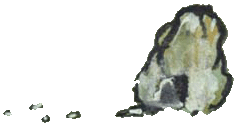 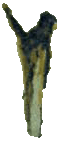 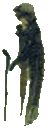 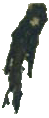 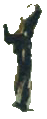 44
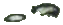